An Introduction to Palliative Care for the South Asian CommunityDr. Kavitha RamchandranPalliative Care Physician & Thoracic OncologistClinical Associate Prof. of MedicineStanford School of Medicine Mukund Acharya, Ph.D.Co-Founder, SukhamPatient/Family Partner, Stanford Health Care
Roadmap
Setting the context for the S. Asian community

Definition of palliative care

Recognize the benefits of early palliative care

Compare and contrast palliative care and hospice

How to get palliative care
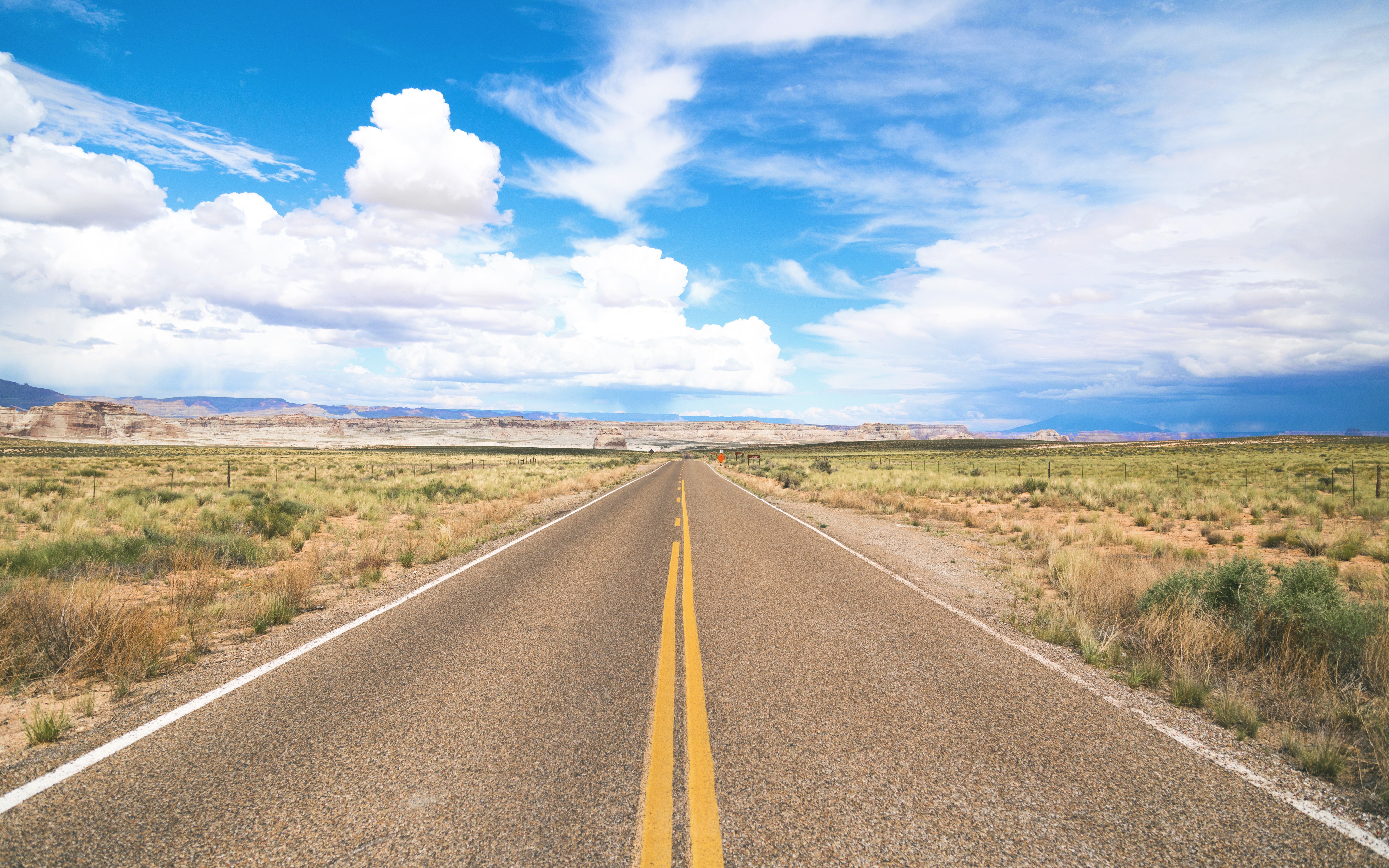 Defining Palliative Care
Definition: 
Palliative care is specialized health care for people living with a serious illness. 

This type of care is focused on providing relief from the symptoms and stress of the illness. 

The goal is to improve quality of life for both the patient and the family.
Center to Advance Palliative Care (CAPC), 2019
Defining Palliative Care
Provided by a specially-trained team, palliative care specialists work together with a patient’s other doctors to provide a layer of support. 

Palliative care is based on the needs of the patient, not on the prognosis. It is appropriate at any age and at any point in a serious illness and can be delivered with curative treatment.
Center to Advance Palliative Care (CAPC), 2019
Living with a Serious Illness
Diagnoses Less Well Served by PC
Hypertension
Diabetes
High cholesterol
Infections that are expected to improve or get better (influenza, common cold)
Chronic pain that is not from a serious illness
Common Diagnoses
Any life-limiting illness
Cancer
Heart failure
Liver, Kidney, or Lung Disease
Dementia
ALS, Parkinson’s Disease
Multiple hospitalizations
Functional Decline
Relief From Symptoms and Stress
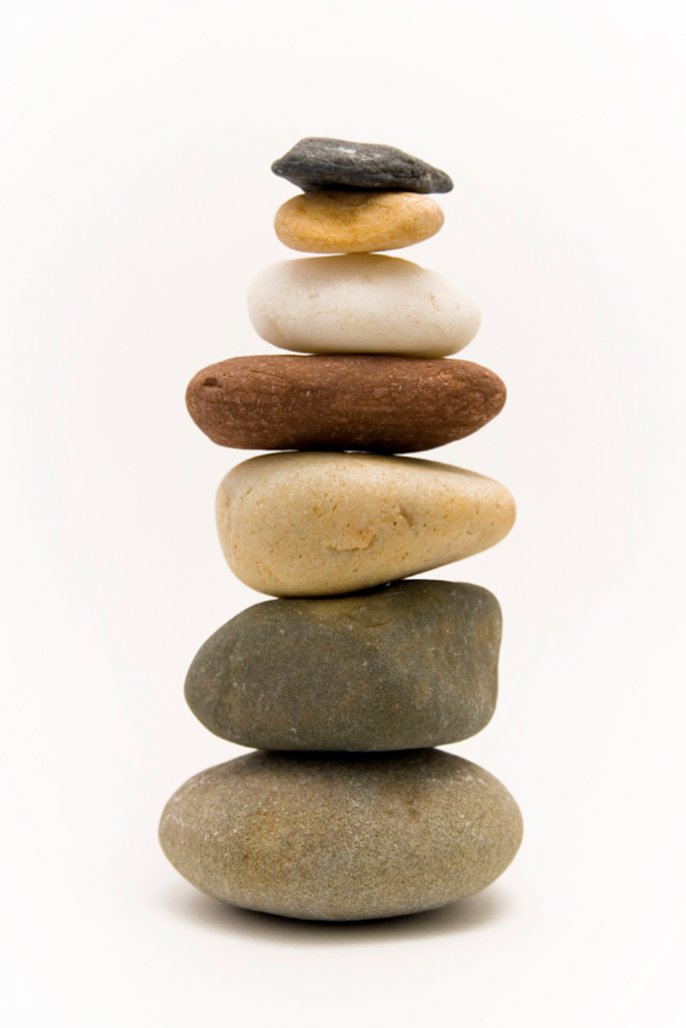 Pain
Shortness of breath
Nausea
Constipation
Anxiety
Depression



Coping/Stress
Fatigue
Poor appetite/Weight Loss
Neuropathy
Caregiving
Improve Quality of Life for Patient and Family
Ensure that your overall care plan matches with what matters most to you

Recognize that patient and families are a unit
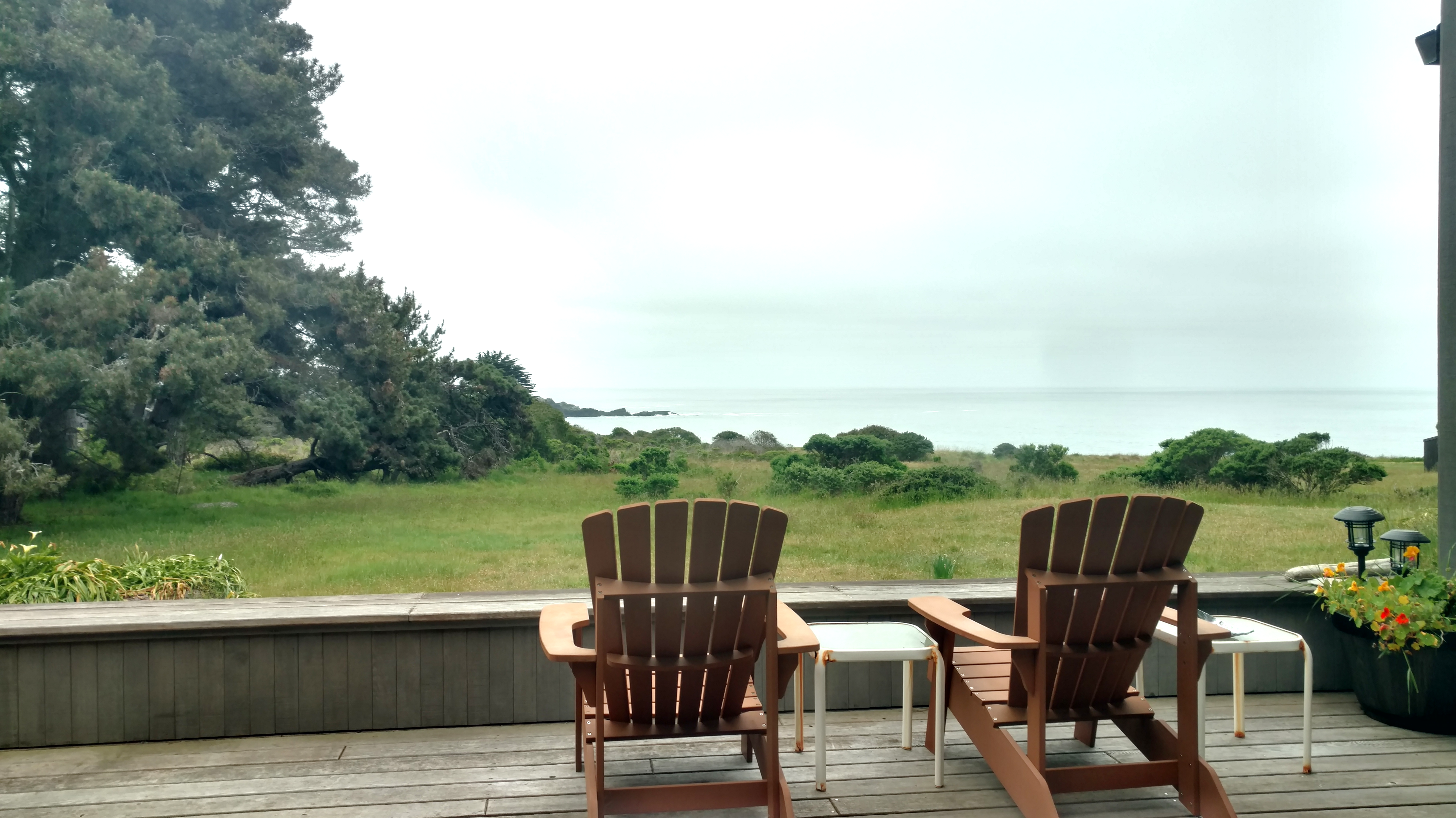 Team-Based Approach
A Layer of Support
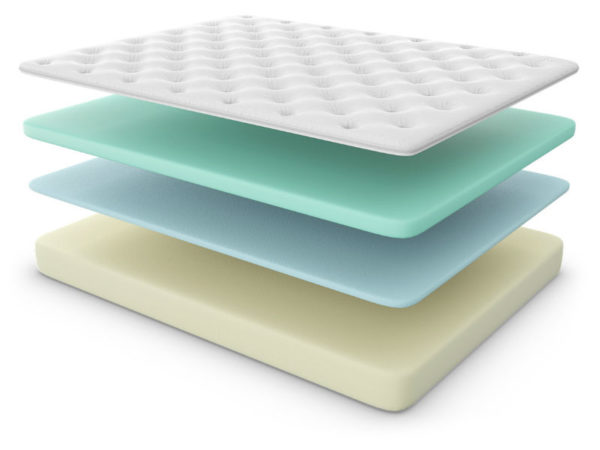 Any Age, Any Stage and Can Be With Curative Treatment
Palliative Care is appropriate at any age and can be provided alongside curative treatment.

Examples of patients I see in clinic:
New diagnosis
Cured but with ongoing symptoms
Pursuing curative treatment
Pursuing treatment but unable to cure
Living with their illness and no longer receiving treatment targeting their underlying illness
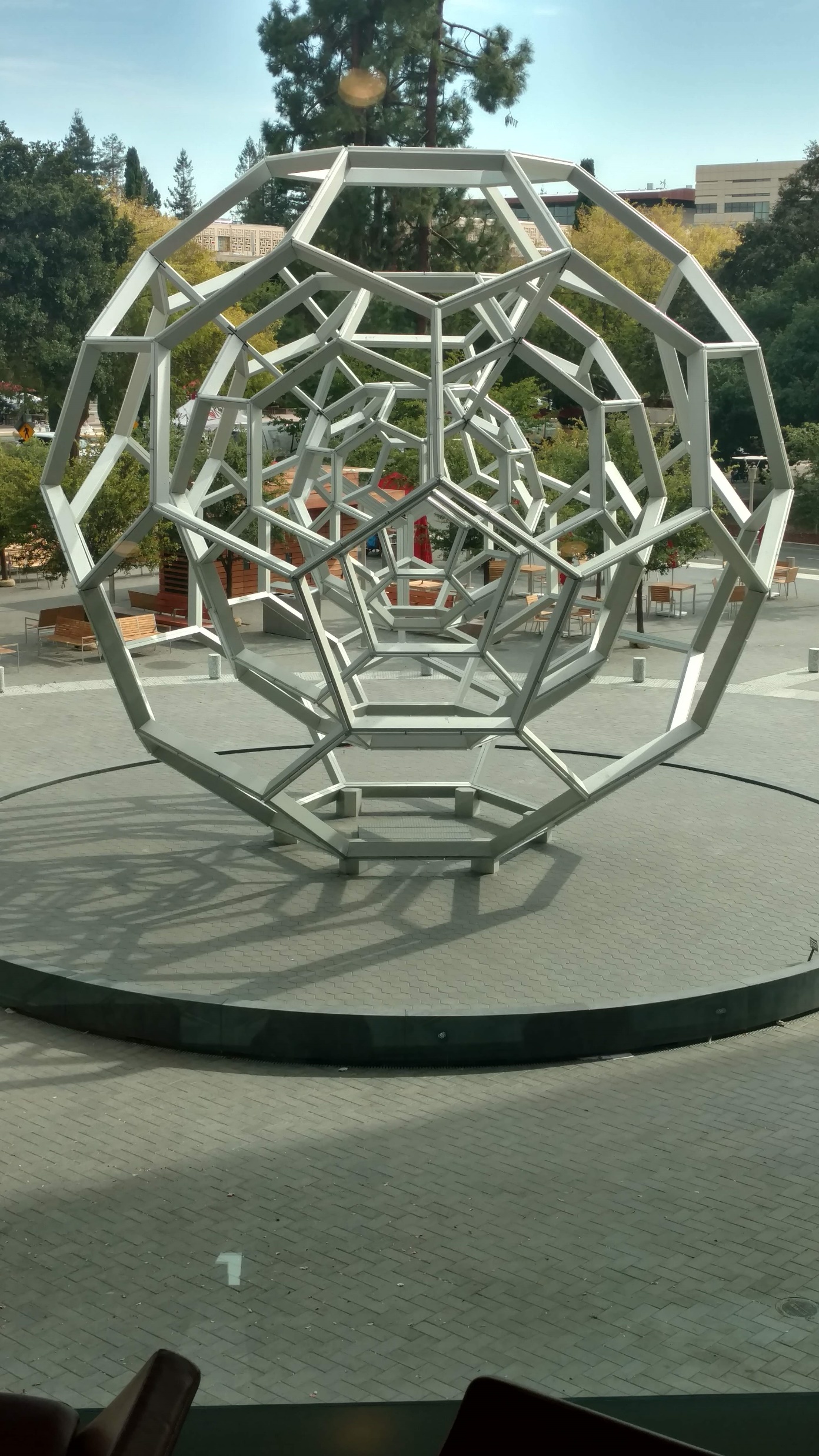 If it Were a Pill, it Would be Worth Millions
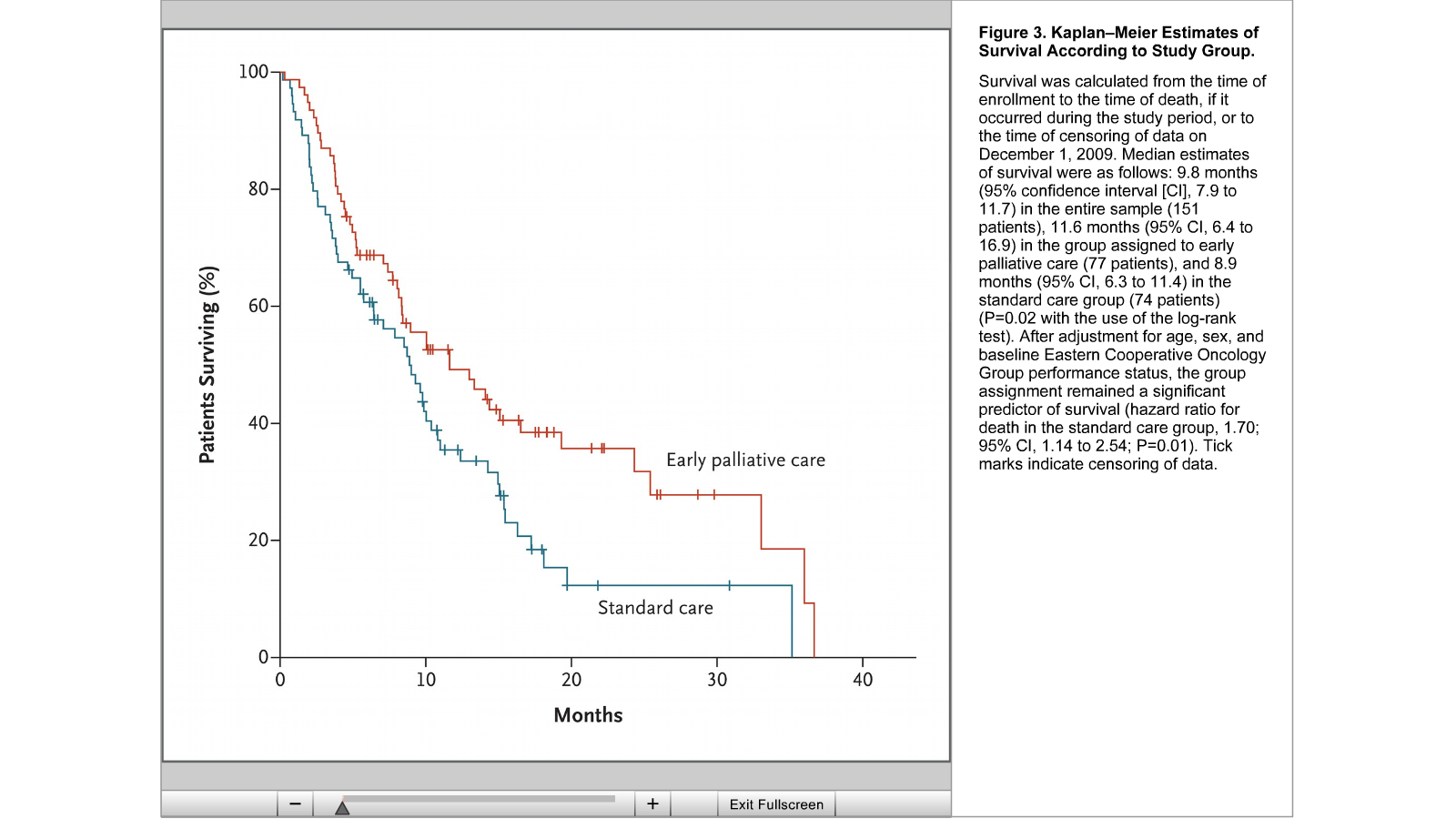 Median Estimates of Survival:	
11.6 months early PC group
8.9 months in standard group
Palliative Care Has Many Benefits
Fewer hospitalizations
Fewer hospital days
Less burden on caregivers
Improved 
Quality of life
Symptom control (i.e. pain, shortness of breath)
Spiritual wellbeing
Psychological symptoms
Satisfaction with care
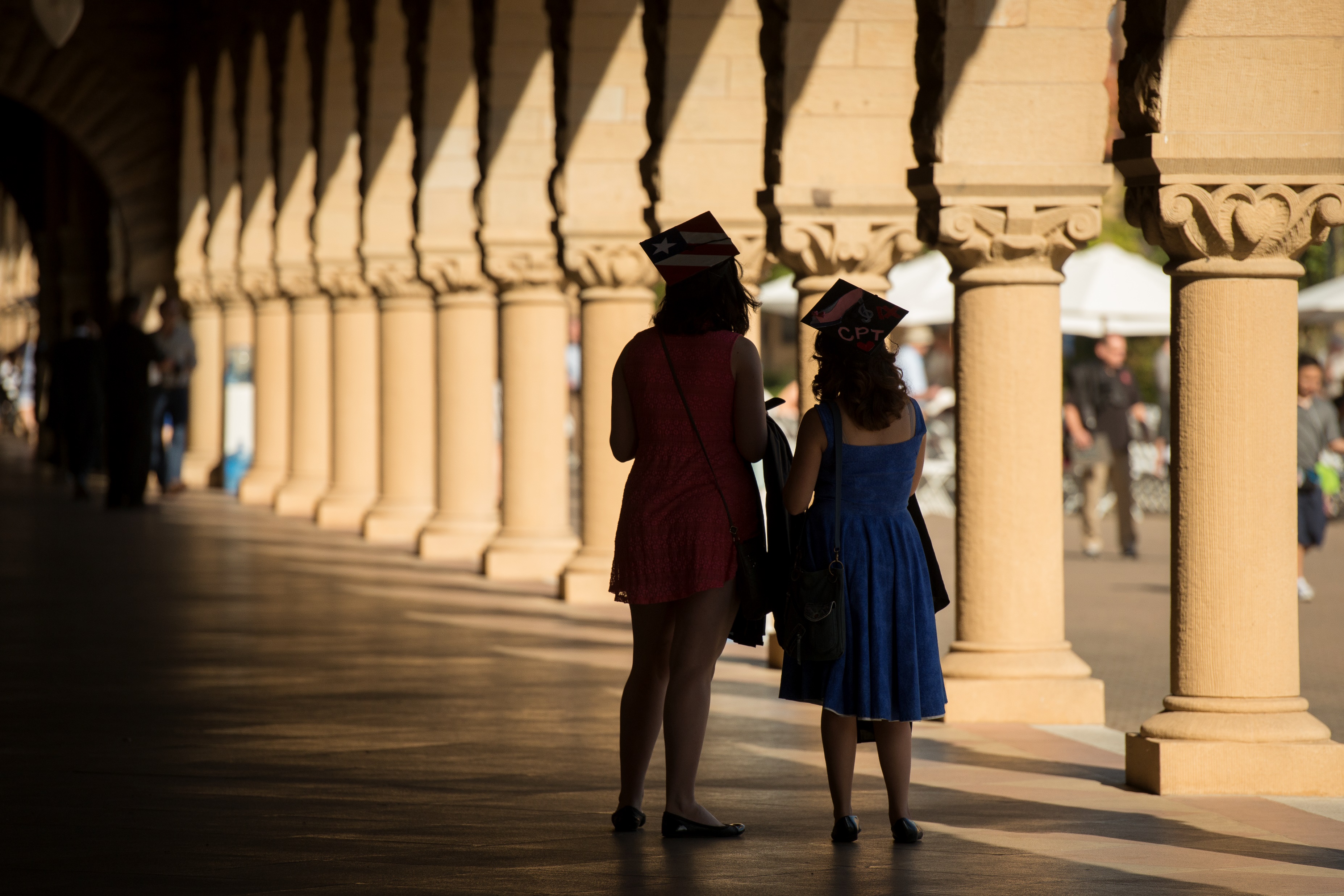 What it Looks Like in Real Life
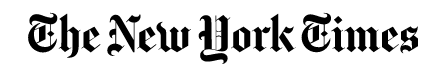 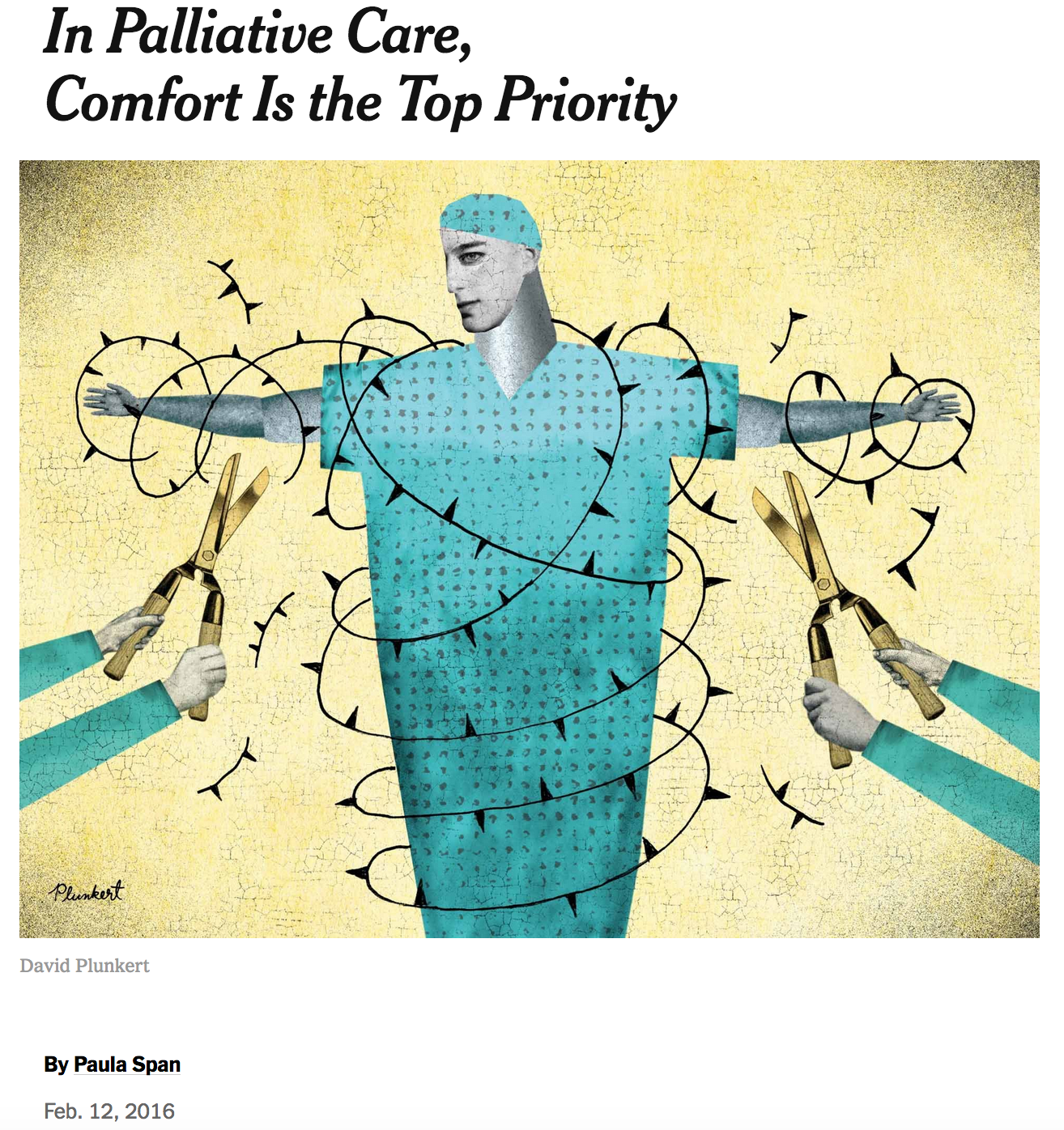 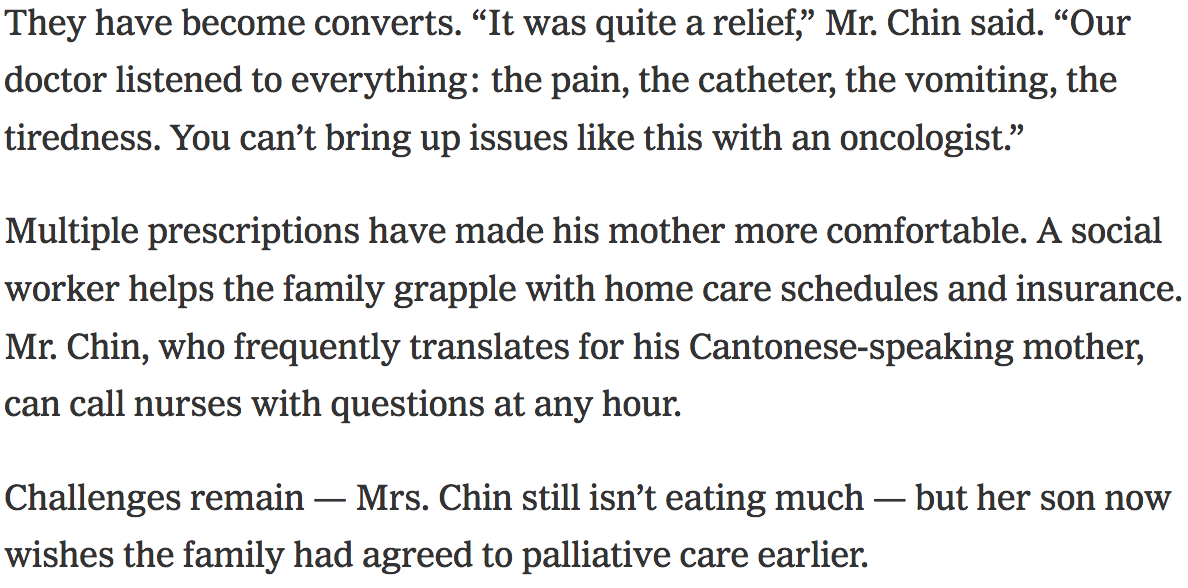 “Our doctor listened to everything: the pain, the catheter, the vomiting, the tiredness.”
…but her son now wishes the family had agreed to palliative care earlier…
Palliative Care
Hospice
How to Get Palliative Care
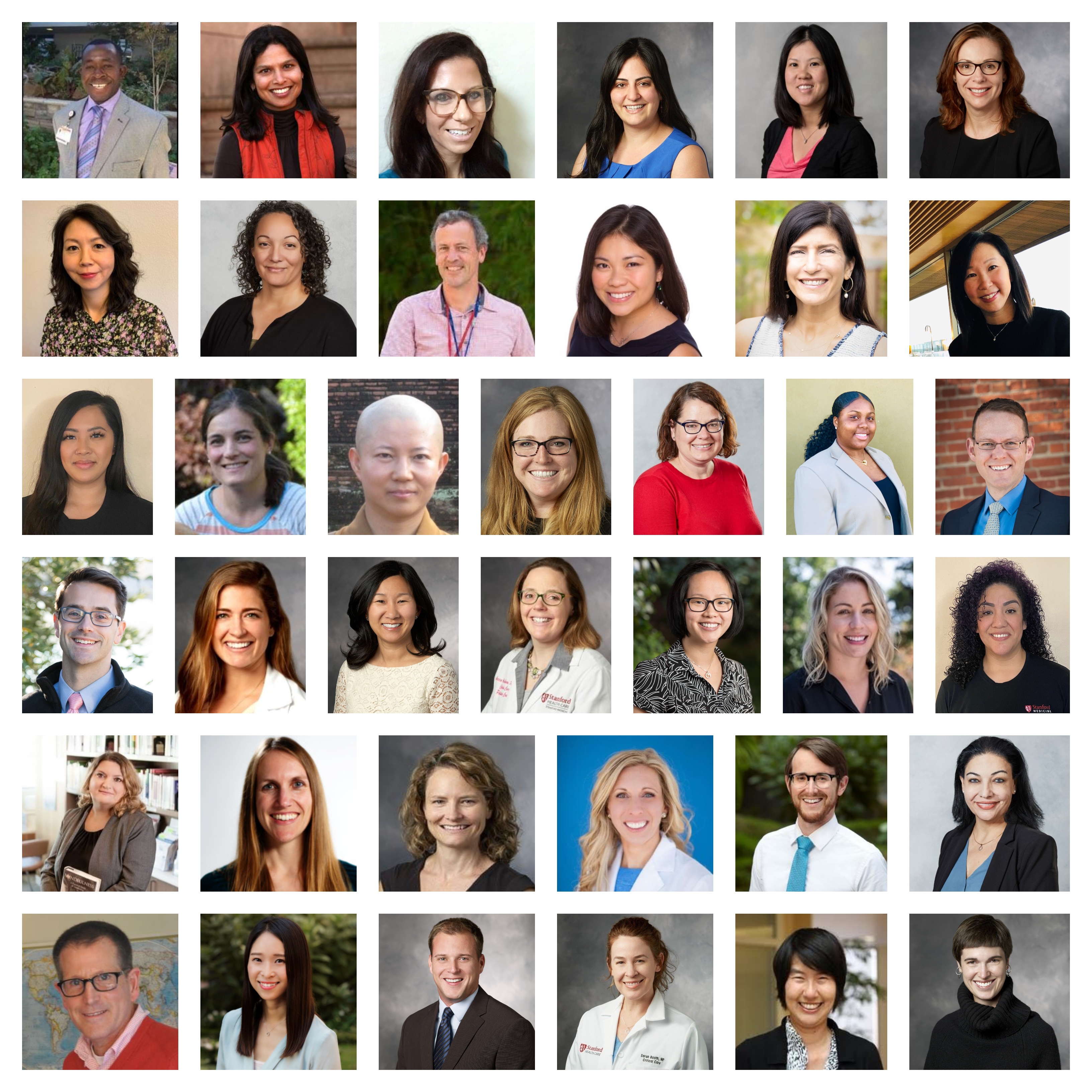 Contact Stanford Palliative Care directly at:
www.med.stanford.edu/palliative-care
Or 
Get assistance from Sukham at www.sukham.org
Sukhaminfo@gmail.com
Additional Resources
The Conversation Project
https://theconversationproject.org

Palliative Provider Directory
https://getpalliativecare.org/

Stanford Palliative Care Website
http://med.stanford.edu/palliative-care.html
Sukham
https://www.sukham.org/illness-palliative-hospice-care-end-of-life/

Palliative Care Always- 5 course series
	https://www.coursera.org/specializat	ions/palliative-care-always
www.med.stanford.edu/palliative-carewww.sukham.org